Knowledge Management for Small Nonprofit Organizations
October 29, 2014
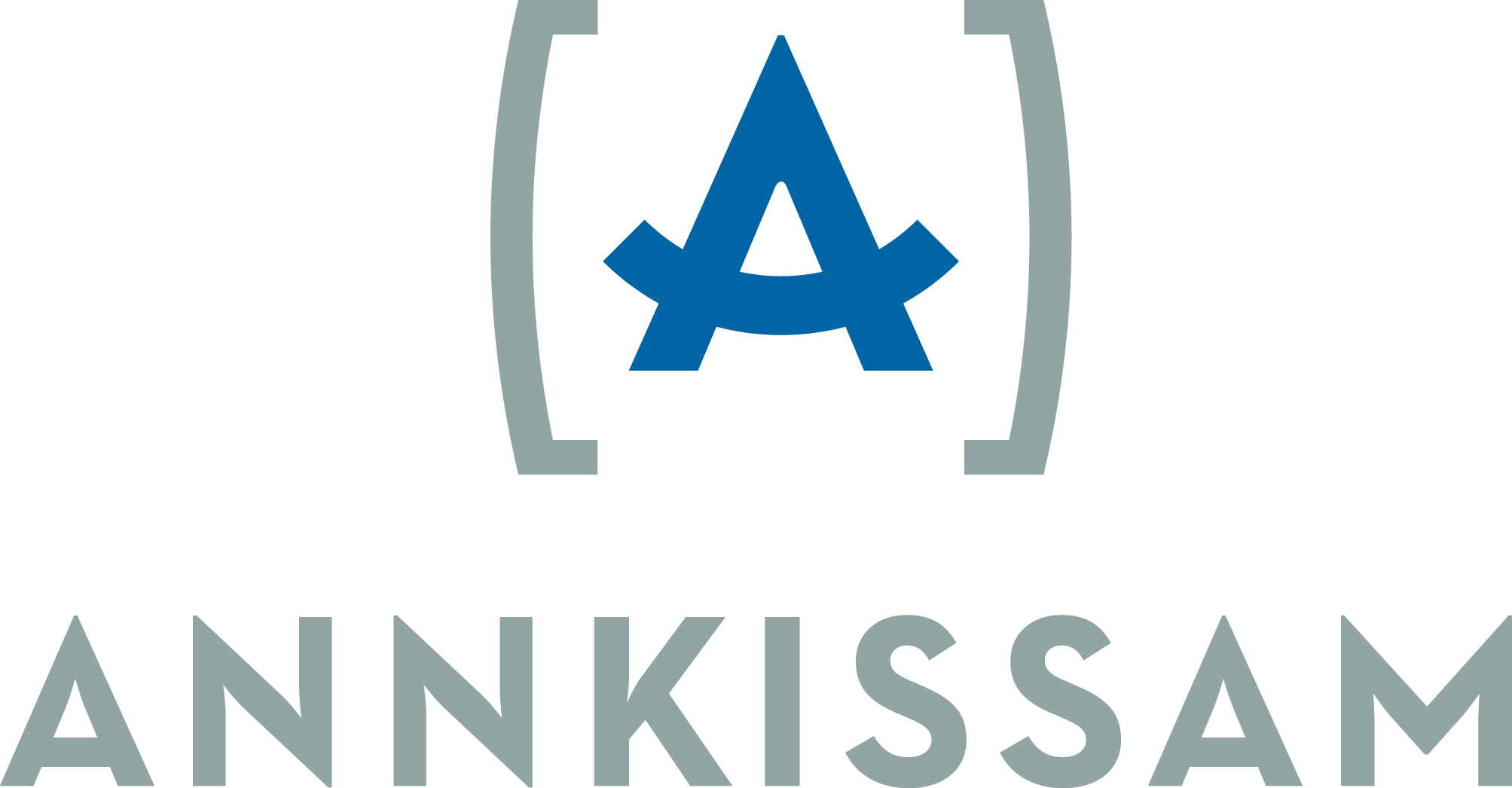 Today
Overview of Knowledge Management

Break out groups
What real life problems is your organization facing that you’d hope could be solved by a Knowledge Management System?
What Knowledge Management System features would most help you?
Report out
Each group reports out on:
One problem they hope would be solved
A feature they’d hope to have to solve that problem
A problem for which they don’t have a feature solution
Annkissam to review the range of knowledge management system options that are available to small nonprofit organizations
2
Online Community
www.nonprofitknowledgemanagement.com

We’ll post documents and have a follow up discussion on the questions and problems we couldn’t resolve here.
3